The OCTAVE-DAS and correlator system for VERA, JVN, Japanese e-VLBI(OCTAVE) and KJJVC
Tomoaki Oyama1, 
Yusuke Kohno1, Syunsaku Suzuki1, Masahiro Kanaguchi1, Takashi Nishikawa1, Moritaka Kimura, Noriyuki Kawaguchi2, OCTAE-team members

National Astronomical Observatory of Japan1, 
Shanghai Astronomical Observatory2,
[Speaker Notes: My name is Tomoaki Oyama, I am from NAOJ.  I will talk about a , These are collaborators.]
OCTAVE: e-VLBI array （Optically ConnecTed Array for Vlbi Exploration）Subarray of JVN(Japanese VLBI Network)
Gifu 11m
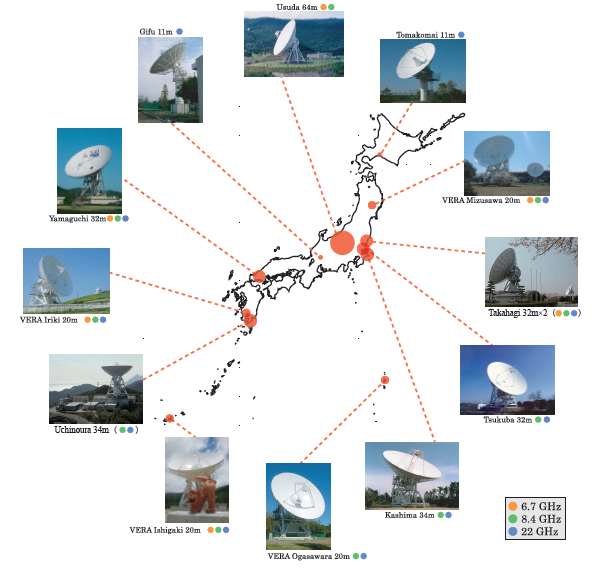 NRO 45m
Tomoakomai 11m
Connected
　　　　　　　　　　   not operated
　　　　　　　　   (Fiber is connected) 
                                not connected

Brief history of e-VLBI at NAOJ                     
1998～ ：Nobeyama45m-Usda64m
                         (real-time fringe detected
                           ATM, 256Mbps) 
2004     ： usuda64m, tukuba32m,                     gifu11m (2Gbps, ATM-IP)
2005　　：Kashima34m, Yamaguchi32m,
                    Nobeyama 45m(2Gbps)
2008　　：several stations with10GbE
2011      ： all connected station using                   10GbE
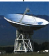 USUDA 64m
Mizusawa 20m
Yamaguchi 32m
Hitachi 32m
IRIKI 20m
T
Takahagi 32m
Uchinoura 34m
Kashima34m
2
Ishigaki 20m
３
OGASAWARA 20m
[Speaker Notes: This slide shows the OCTAVE array,  OCTAVE is an abbreviation for “ Optically,,,,,, “ , and subarray of JVN
Blue lines statons, Optical fiber is connected, and yelloo line , fiber is conneceted , but not opperated, red lines, optical fiber is not connected.
This is a brief history of e-VLBI at NAOG,   We got a first real time fringe between 45 and 64,  and 2004,  usuda, tukuba, giifu stations ,]
Communication lines
lines Supplied by an academic network (SINET4/NII) and  a test bed network(JGN-X/NICT) with 10GbE
Usuda and NRO are offline now

SINET5 with 40 GbE in new future
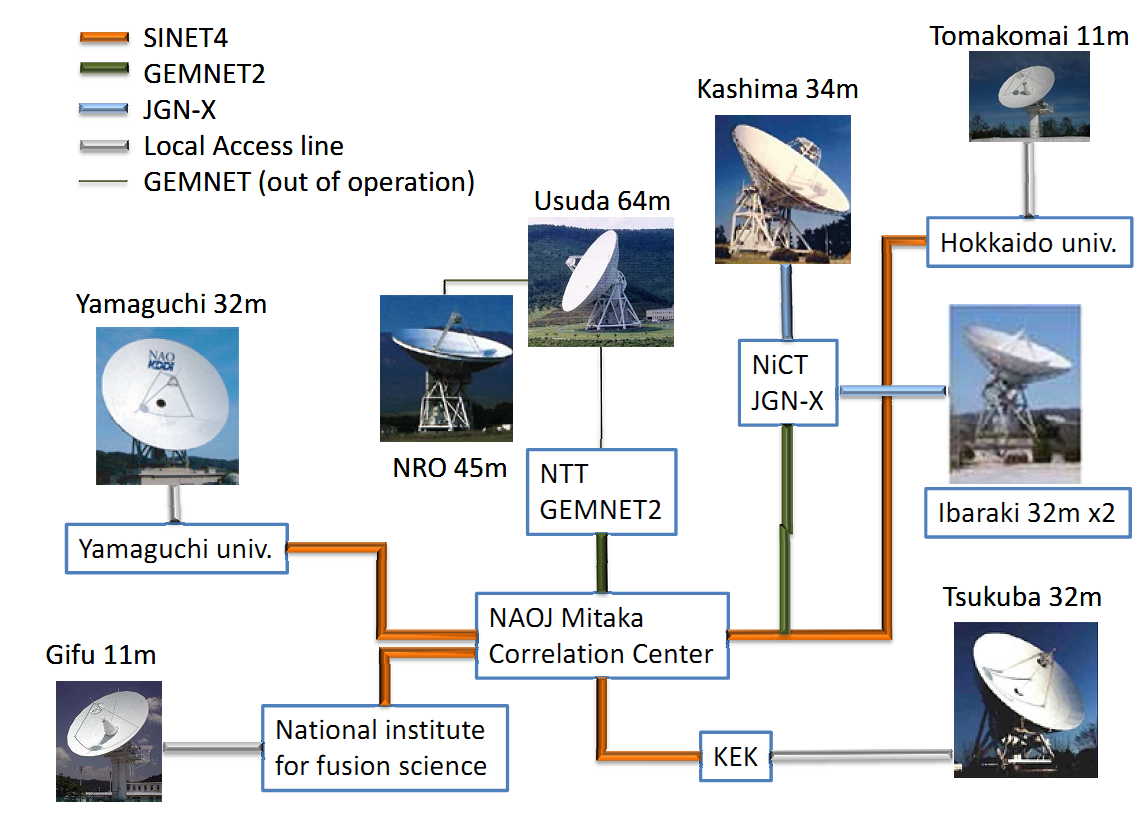 Local Disk Recording system were installed into non connected   or at a slow bit rate station by 2013 (VERA, Usuda,  NRO45m, Ibaraki and Tomakomai(for slow rate)) . Old system wsa replaced  at all JVN stations .
(Hagiwara-san talked)
Network configuration (Plan)
[Speaker Notes: This slide shows a communication lines.]
e-VLBI Observations
Image of 4C32.44 
4/2007
X-band, BW512 MHz, 4stations
Real time correlator(OCTACOR)

Fringe detection survey of Parsec-Scale Nonthermal Jets in Radio-Loud Broad Absorption Line Quasars, 
     Doi et al., 2009 

Fringe detection survey of Fermi/LAT Un-associated Gamma-ray Sources, Niinuma et al.,2013, Fujinaga et al. submitted

Science Obs. proposals are selected and operated by JVN-Consortium
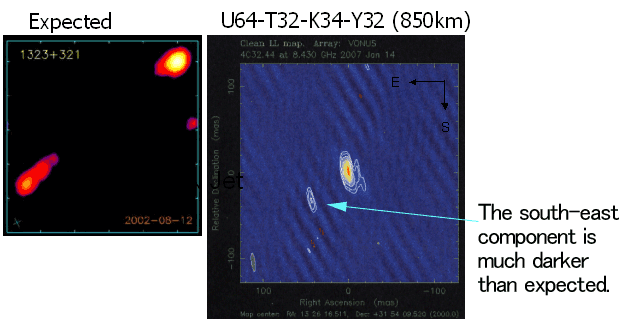 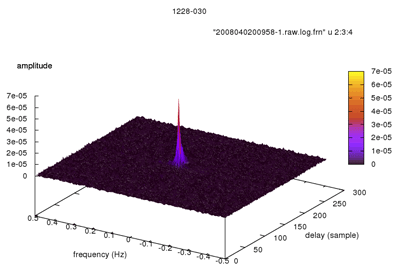 [Speaker Notes: These are exmples of e-vlbi observations. We got a first image of e-vlbi observations in 2007
We carried out fringe detection survey of parsec-snon and Fermi Lat unassociated gammna –ar , Many target sources could be detected, and these results were published. 
And Now, scienc observation]
Octave family
We have developed several instruments 
  for OCTAVE. We call them Octave family.
Octave series.
OCTAD :  OCTAve A/D Converter
16(max) Gsps high speed RF(~30GHz) direct A/D Converter
OCTAVIA1,2  :  OCTAve VSI Adapter
VSI-H ⇔ 10GbE (VDIF) converter
OCTADISK : OCTAve DISK drive 
Disk recorder for VDIF (10GbE)
OCTADISK2(VSREC=VDIF Software RECorder) 
Commercial PC with 10 GbE-card and Raid Box
OCTACOR : OCTAve CORrelator
Gbit realtime Hardware correlator (VSI-H)
OCTACOR2 : OCTAve CORrelator2
Software correlator system (10GbE, VDIF)

Many non-OCTAVE family instruments are also used in 
the array, such as ASD1000/3000, K5(NICT), Mark5B(Haystack).
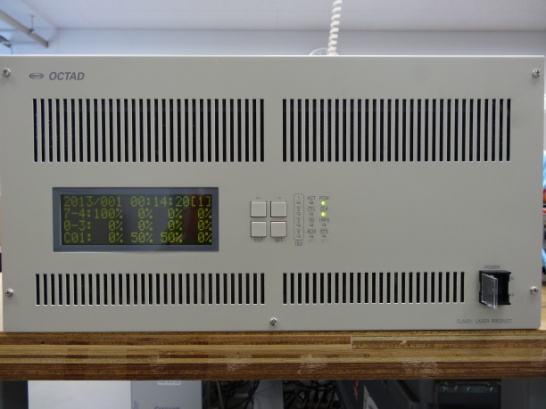 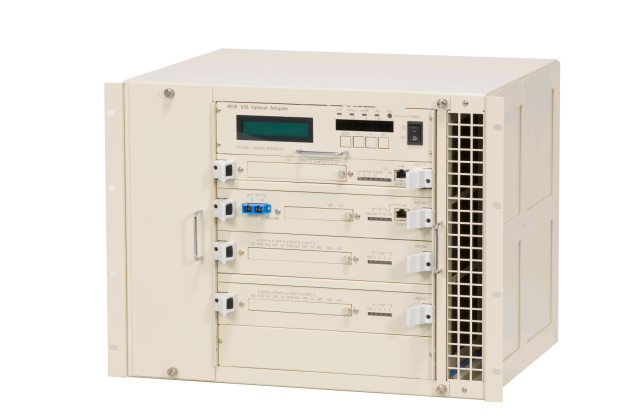 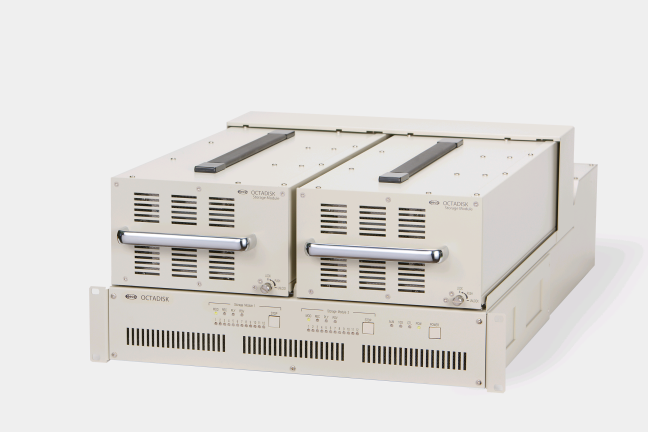 5
[Speaker Notes: From next slide, I introduce these instruments detaildly]
OCTAD :  OCTAve A/D Converter (High speed sampler : RF(~30 GHz) Direct Sampling)
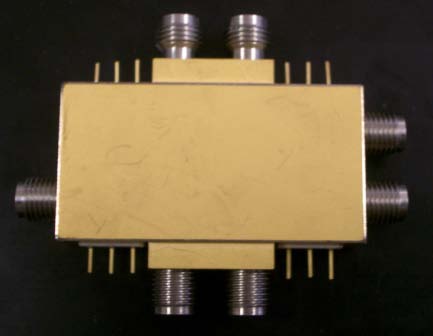 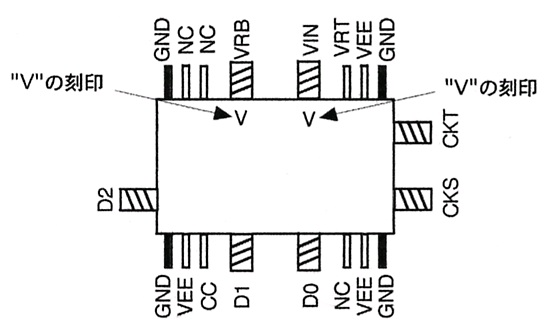 A/D Chip 
NTT Photonics/NEL/NAOJ
InP HBT ADC（～30GHz）
                          or
Hittait microwave（～20GHz）

DBBC(Digital BaseBand Converter)
Two FPGA(Virtex7)
Firm : SuperH by Renesas

We do not need Down converter and 
base band converter using this simple system
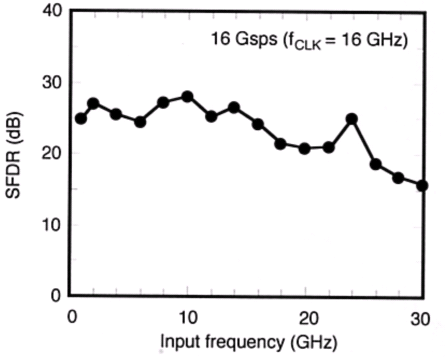 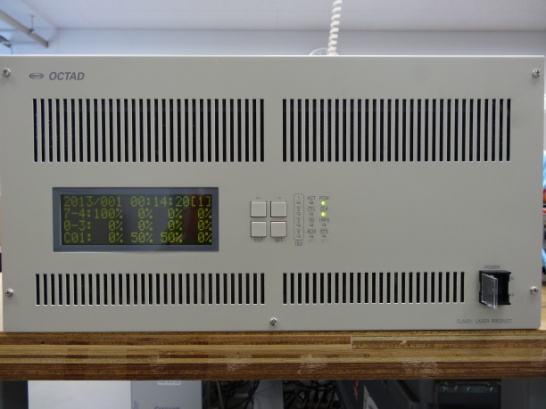 6
[Speaker Notes: This slide shows a introduction of OCTAD,  Two A/D chips are available , one is manufacutured by Input frequency is within 30 GHz, Second available chip is developed by Hittait microwave
DBBC is composed of twe fpga and firm]
Block Diagram(OCTAD)
VDIF Formatter
ADC1
RF input 1
10GbE MAC/PHY
ADC2
RF input 2
ADC3
ADC2
RF input 3
ADC4
RF input 4
ADC2
Signal processing(DBBC) FPGA
7
[Speaker Notes: This slide shows a block diagram of OCTAD , octad has four rf input channel , and 4 adc chips, signal processing is implemented with fpga,,
Next  vdif formatter, and OCTAD ;has  4 10GbE output ports. Total output rate is 32 Gbps]
Specification of OCTAD
OCTD has several DBBC modes to be comformable to VGOS(VLBI2010) and     present VLBI system.
8
[Speaker Notes: This slide show a specification of OCTAD, , transfer protocol is udb and vdif, OCTD has several DBBC modes to be comformable to]
Evaluation of OCTAD
Lab. test of sampling jitter
0.17 psec (Lc<1%  @43GHz)
Zero baseline  fringe test observation 
9/2012
Mizusawa 10m x 20m BL=60m
16Gbps x 2 OCTAD
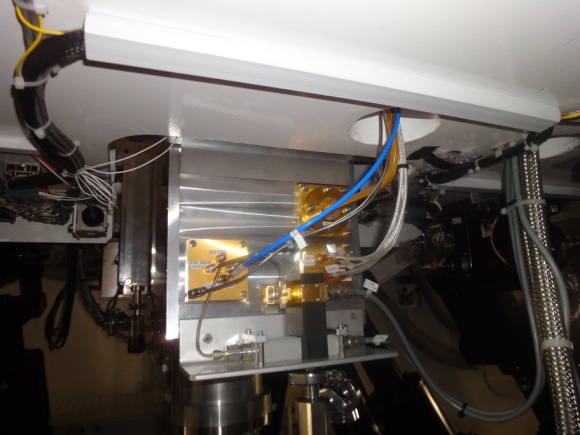 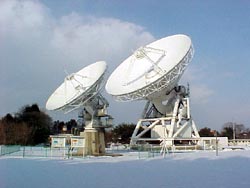 Jitter　0.17psec
Lc <1%
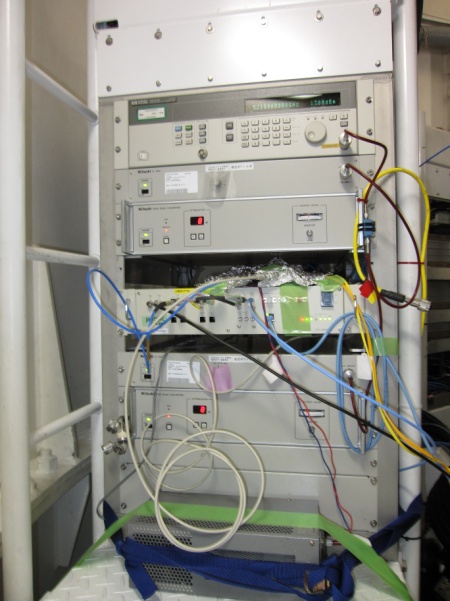 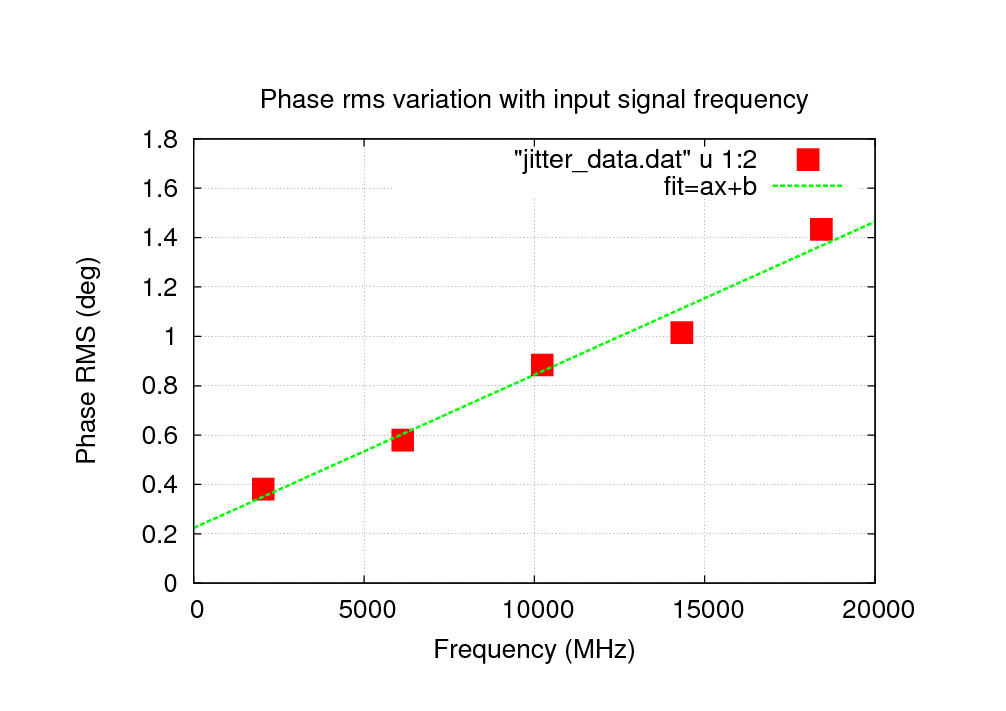 RX output 20-24GHz
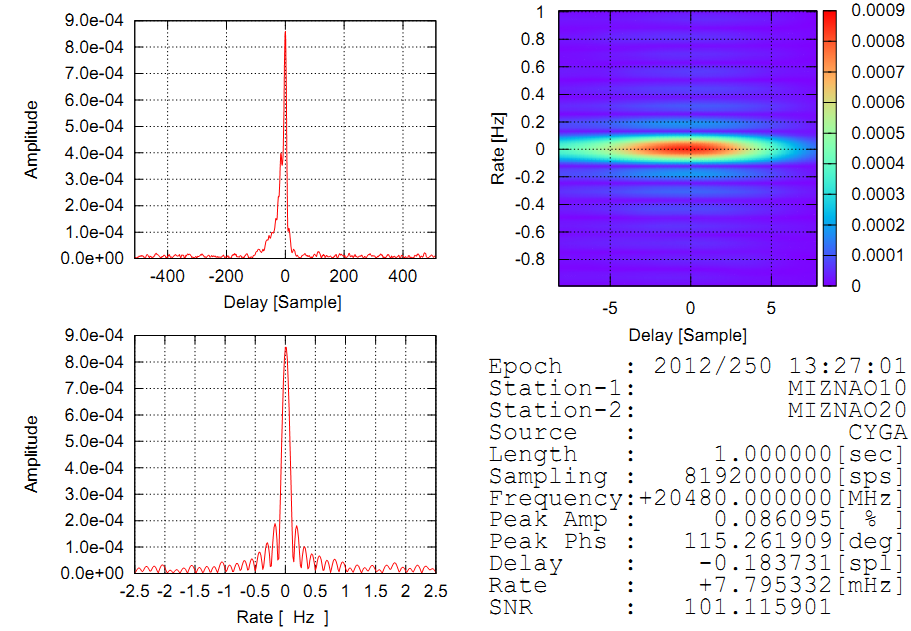 OCTAD(A/D) input  20-24GHz
0.17psec
A/D output using 10GbE
Optical fiber, VDIF format
Sampling jitter
Fringe of CygA (4GHz band width)
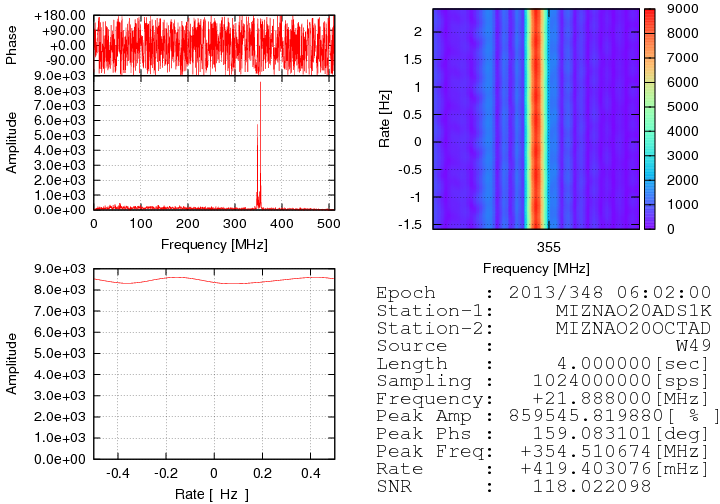 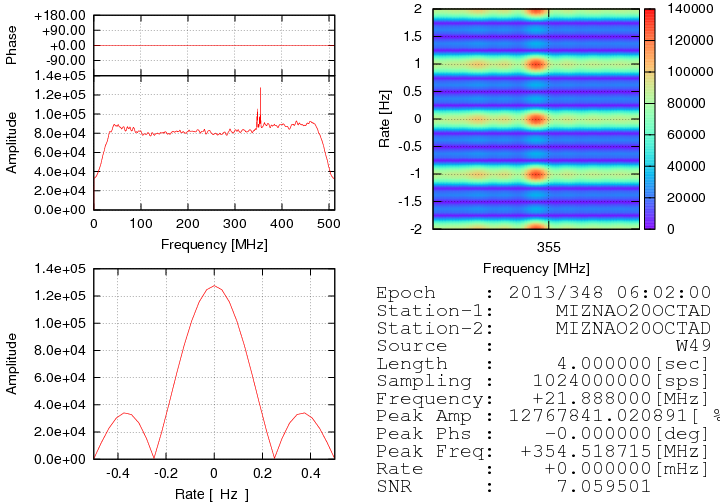 Software recorder 
VSREC(OCTADISK2)
9
9
XS of W49 (512MHz BW)
AS of W49 (512MHz BW)
[Speaker Notes: This slide shows a evaluation of octad., Firstly this is a result of lab. Test of sampling jitter, sampilng jitter is 0.17 psec, so it is no problem to use iit for interferometr. 
 Secondlly, we carried out zero baseline fringe test observations on Sep 2012, between Mizusawa 10m and 20m telescope, baseline length is 60 cm, this is a observing setup ,, rx output 20-24  directly input to sampler, and output with opticl fiver to software recorder,. We could get fringe of cyga ,and  w49, an this is a autopower spectrum of w49, bandwidth is 512MHz.. So now, we continue to evaluate it.]
VSI-Adapter (OCTAVIA1,2) Disk recorder (OCTADISK)
OCTAVIA(Octave-VSI-Adapter)
   ( VSI-H⇔10 GbE Converter, bi-directional）
4  VSI  I/O ports (1 or 2 Gbps) 
One 10 GbE　I/O port (VDIF Format) 　　　
VBR Function for the traffic jam for e-VLBI
Multicast  
Originally  developed and operated for Korea Japan Joint vlbi correlator  , 2007～
OCTADISK（Octave-disk-drive）
Implemented on FPGA
One 10 GbE I/O port（VDIF Format）
Recording  and playing rate is  4(cont) + 0.5(maser) Gbps, totally 4 streams
 12 hard disk drive per 1 module
Originally  developed and operated for Korea Japan Joint vlbi correlator  , 2007～
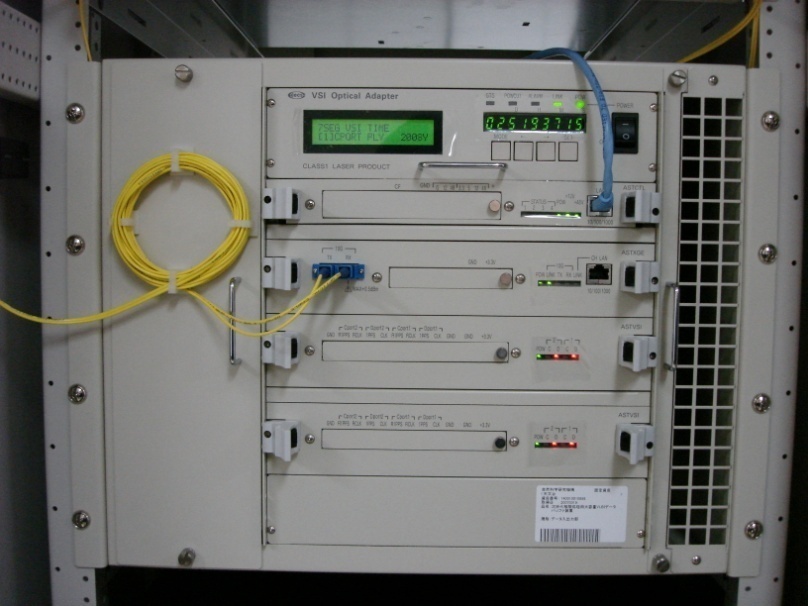 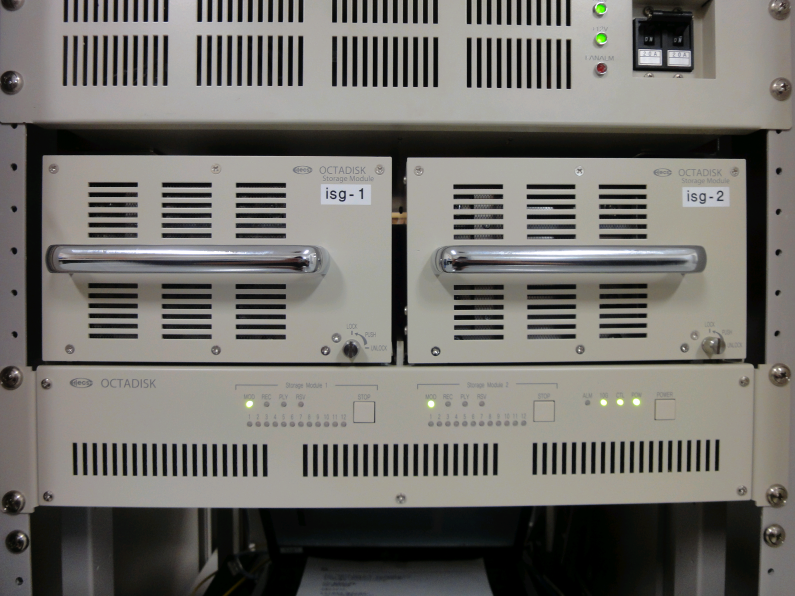 10
[Speaker Notes: This slide shows a specification of OCTAVIA and OCTADISK. OCTAVIA is a converter between vsi-h and 10gbe, ,enabling multicast protocor, for recording and dsp simultaneously.  OCTAVIA is used for old VSI-H system.]
OCTADISK2p（Octave-disk-drive 2）
OCTADISK2p(Software recording system)
VSREC(Software) + Commercial PCcustomized by requirement
 Customized PC	(ex, for OCTAD, >8 Gbps recording )
CPU: Core i 7 3.2 GHz
Memory: 24 Gbyte
Raid : Areca ARC-1882-ix-24
Raid box : STARDOM ST8-U5X2(SAS)
10 GbE card : Neterion X3110SR
Cent OS 5.6
VSREC(Recording software)
Code: Standard C
Input : UDP, TCP/IP, (VDIF)
Output : Linux standard format (xfs, ext4)
>8 Gbps recording @1 pc+ 1 or2 raid box(8 HDD)
Have playing function to OCTAVIA for KJJVC
Installed at VERA, NRO45, 3/2012
Current status of OCTADISK2 
OCTAVIA to OCTADISK2(PC) using this software
Completely COTS system
(include shipping media and raidbox)
[Speaker Notes: OCTADISK2 is a completely cots system, include raid box and shipping mdia.. It is important and convinent, in case of 1Gbps recording, we can use usb-hdd, 2gps , we can use small commersially raid box, , 8gpbs, commercially thise raid box . If we use commercially medi, we can connect it directly to correlation server, we do not need special disk pack, and playing machine. 


so we do not have palying instrument, Raid box coud be directly connected to correlation server with digichain]
Correlators for OCTAVE and JVN
Real time correlator(OCTACOR) for e-VLBI
FPGA correlator
FX and XF type 
2Gbps/station 
5 stations 
Installed and operated at Tokyo-Mitaka-correlation center from 2001

Post processing Correlator(OCTACOR2)
Software correlator
Engine(GICO3) by NICT and NAOJ
Integration and post-processingsoftware developed by NAOJ 
 Speed of processing@Core I 4.6 GHz , 6 corel  1024Mbps for 4 stations with 2Gbps data, 2k
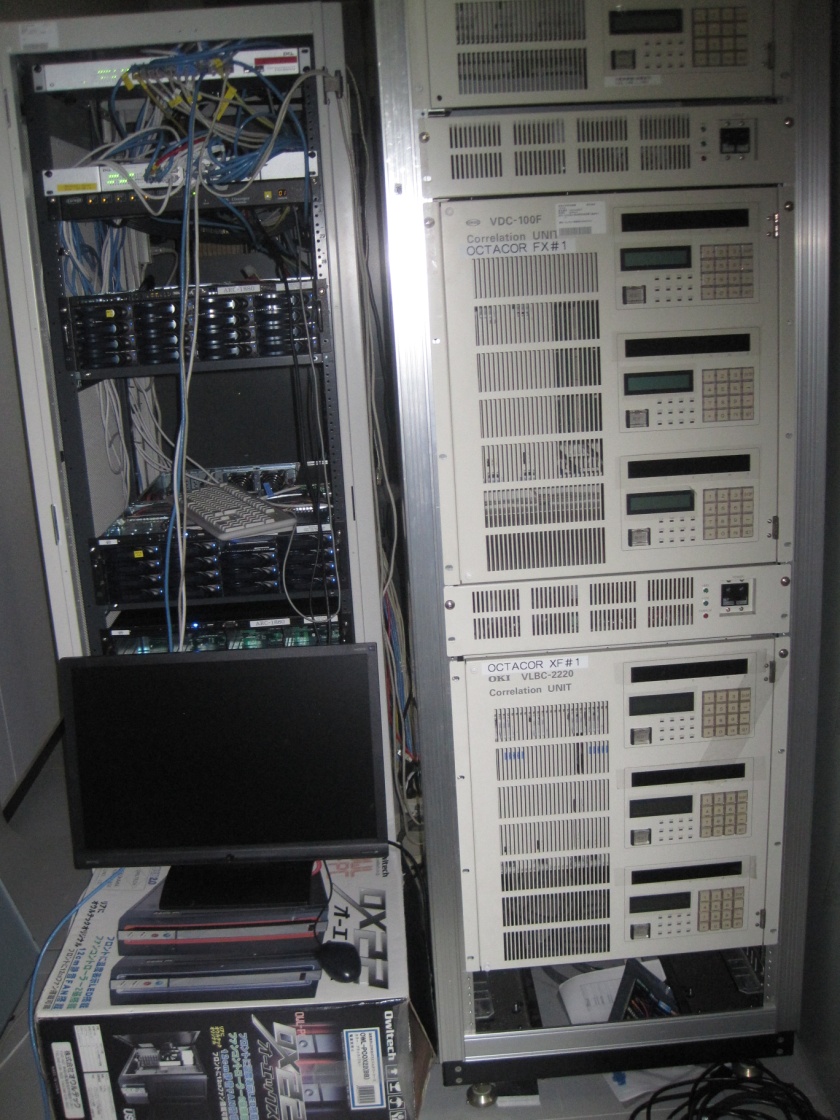 We use 8 PCs to correlate 8Gbps 4stations data.
Correlation time is same as observing time.
Soft Correlators   Hard Correlators
[Speaker Notes: This slide shows specifications of correlators. We have two correlators for octave and JVN, First correlator]
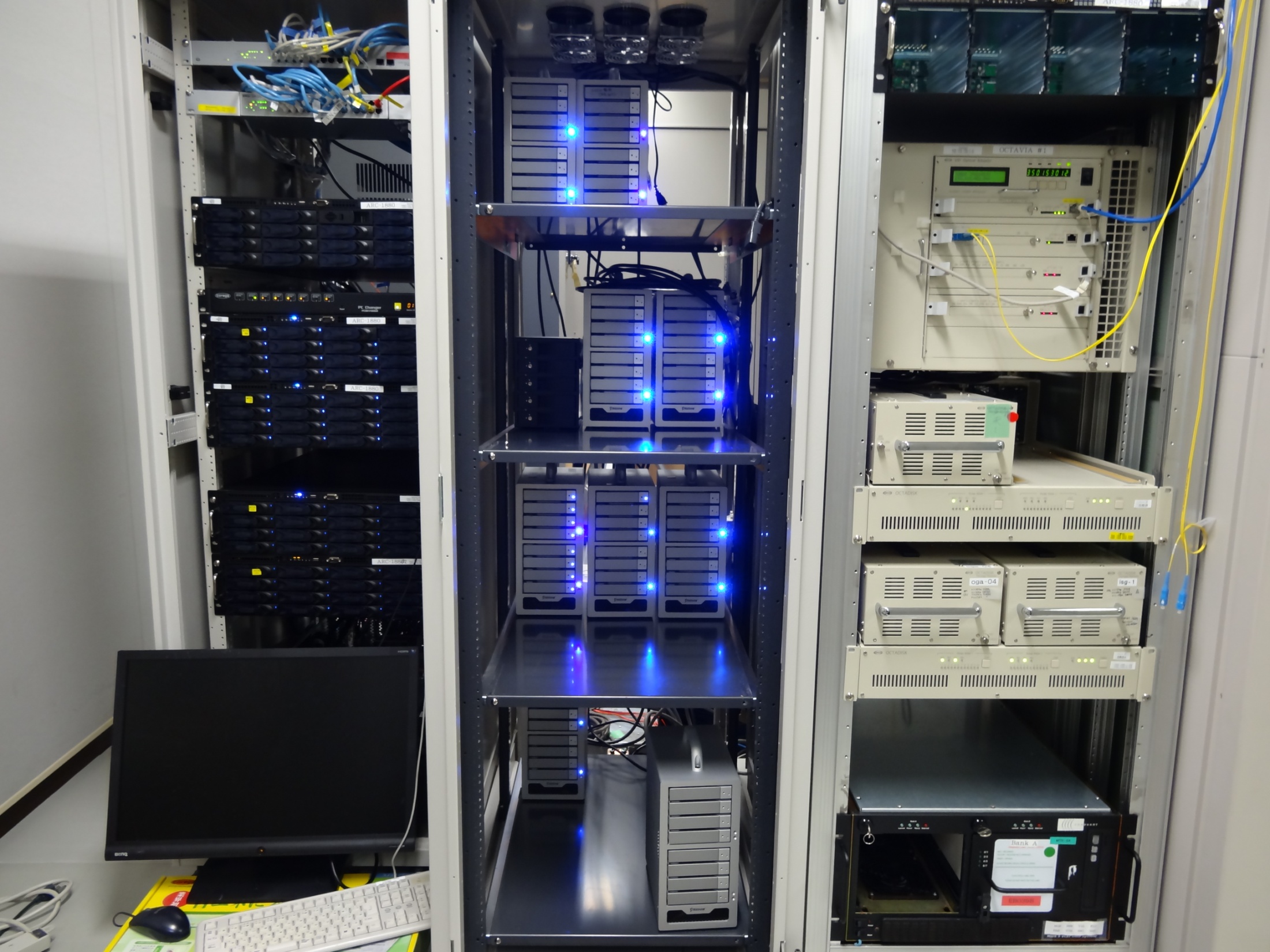 13
[Speaker Notes: This slide shows one block of correlation center]
VLBI Calibrator survey for VERA using wide band (8Gbps) system
Purpose：
 Evaluation of new system
 Calibrator survey for VERA

Data： Jan 8/2013.(6:00~18:00)
Band：K
target：VCS X band（petrov et al.,2012）
            30°<DEC<55°, total 193  target sources 
Freq:
DIR2K            ：21.459-21.971GHz , BW=256MHz
WIDE-BAND：21.459-23.507GHz,   BW=2048GHz

Recorder:(Simultaneous recording )
・DIR2K　1Gbps
・OCTADISK 2Gbps + OCTADISK2(VSREC)6 Gbps
　 total：8 Gbps (512 MHz X 4 ch )
DIR2K　256MHz
WIDE-BAND　2GHz
Results
1, 176/193 sources were detected  between 
     MIZ-IRK baseline using OCTAVE-DAS (8Gbps).
2,  SNRs were increased to 3-3.6 times 
      higher than present observing system. 

Discussion
1, The number of Candidates
   -  VCS( -30 to 90 )  : 3228
   -  Average number of VCS sources within  
      2 degree circle :  1.35 (3228 / 2383)
   -   Sufficiency rate is
        113 % in case of Tsys 140K, 8 Gbps
          43 % in case of Tsys 140K,1 Gbps
          15 % in case of Tsys  600K, 1 Gbps

   -  In case of Tsys 400K, 8 Gbps recording, 
       there is at least one vlbi calibrator source within 2 degree circle.
14
[Speaker Notes: This is a first results of wide band test observations. We carried out vlbi calibrator surveys for vera using wide band system on Jan 2013. The initial catalog is vcs,, and the survey region is small, , total 193 target sources were observed.
This is a result of presetn 1Gbps tape syste, Another one is a result of wide-bband systen. As you can see that, the number of detections were incleased to 5 times, and snr were increased to 3-3/6 times hihger than present system
 This figure shows a expectation of the number of sources which could be detecttd iwithin 2 degree circle, if we observe toward whole sky under same condition.. In case of TsysSo, it is important for VERA]
Broad band (8Gbps) scientific observations for VERA
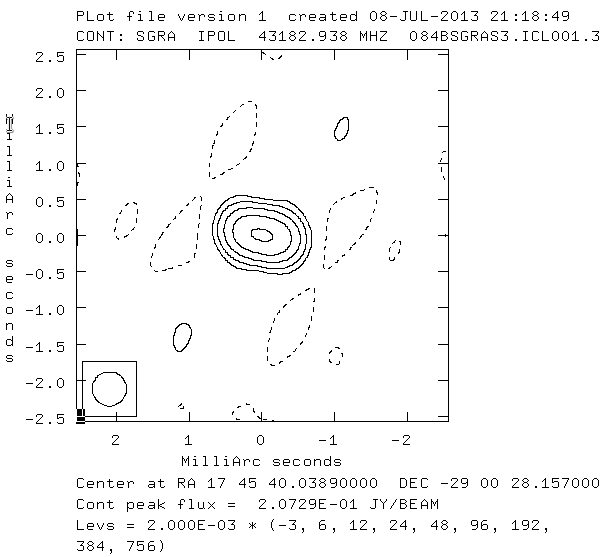 Date        : 3/2013/
Antenna : VERA (4 stations)
Band       : Q-band(43GHz)
Target     : Sgr A*

Recorder: OCTADISK2(VSREC)                                
Recording rate: 8 Gbps(512MHz X 4)

Correlator: OCTACOR2
                   (software correlator)

First image of  8 Gbps obs
SgrA*
15
[Speaker Notes: This is a second exmple of broad band obs, we could get a first image using broad band system, minimum baselein of vera is 700km, so is too long for vlbi observation of sgra*, 
It was difficult to observe sgra* at only vera, but broad band system enable us to get fringe between all bselines, so we could get clear image., it is important for vera aiming to reveal dynaics of milkyway.


Second exmple is very broad band scentific observatioins , The nominal recorder of VERA is Dir2000 taperecorder  rrecording rate is 1Gbps, we replaced tape with disksytem, so
Sensitivity is higher , so we can get clear Sgra* image though minimum baseline is 700 kim is too long for VLBI observations of Sgr A*   , It is important for VERA aiming to reveal the dynanics of Milkyway]
A history of fringe test observationbtw other systems and OCTA system
Mark5B  ：Mark5B format > Cutting  header is needed for our soft correlator
First fringe test 
 btw SMA and SMTO for submm VLBI on Oct 2010.
Second fringe test
btw KVN and VERA for KJJVC evaluation on Jan 2011.
Third
Btw CVN and VERA leaded by Hachisuka, hagiwara and china-team in 2012
Fourth  
Btw Italy and VERA  leaded by Hagiwara-san and Italy-team, 
Could get first fringe btw SRT and NOTO on Sep 2014 using OCTA software correlator!  We will try again btw Italy and Japan (hagiwara-san talk)

Mark5C :  VDIF > 
First 
Tidbinbila and VERA leaded by Hagiwara-san and Horiuchi-san in 2014
Others
EAVN test  leaded by Hagiwara-san , tiger-team
Btw LBA and VERA leaded by Sugiyama-san , and LBA team
16
[Speaker Notes: This slide shows a history of fringe test observations btw other systems and octa system. In case of Mark5B, cutting header is needed for our software correletor, we conducted first fringe test observations btw SMA and SMTO for submm vlbi at oct 2010, at 2009 and 2010, our EHT-J team leaded by honnma-san, participated EHT with ASTE, and Hada-san, nagai-san were also member , and we went to Chili to setup observing system.
And after eht observations ,  we tried to correlate the data. So we could get fringet btw sma and smto , but it is unfortunatley not to get friinge btw ASTE. However, we could get much knowledge of Mark5B and other digital equipment.
Seond fringe test observations were carried out btw kvn and vera,  because of 1st test, we could get fringe easilly. , their,  fourth, , we could getn first fringe btw srt and not on sep 2014, so we could understand each system..
Because of using vdif format, we could get fringet easily.]
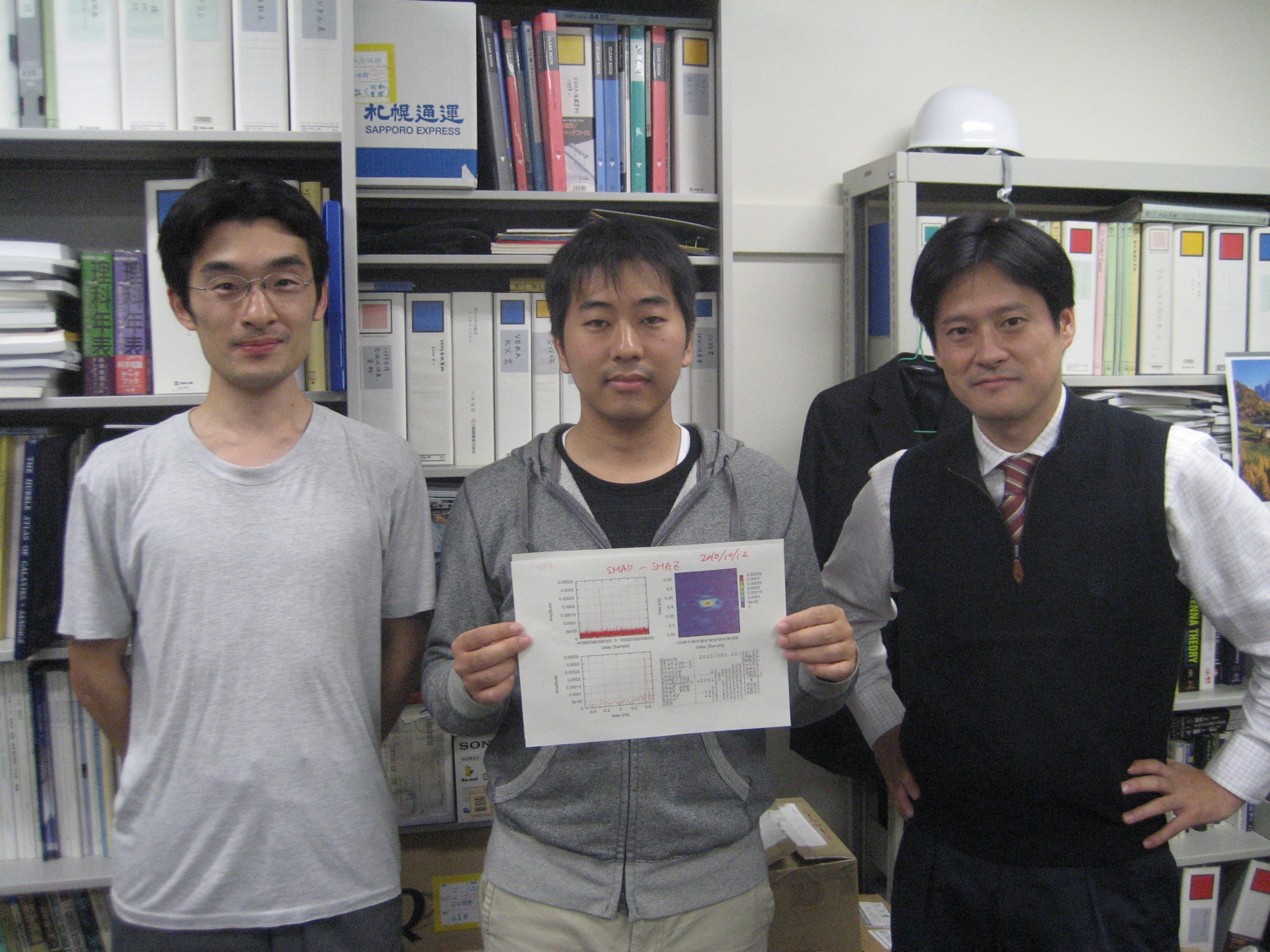 Fringe btw SMA and SMTO at 230GHz
On Oct 2010
17
Fringe btw Iriki and Ulsan@2011 Jan
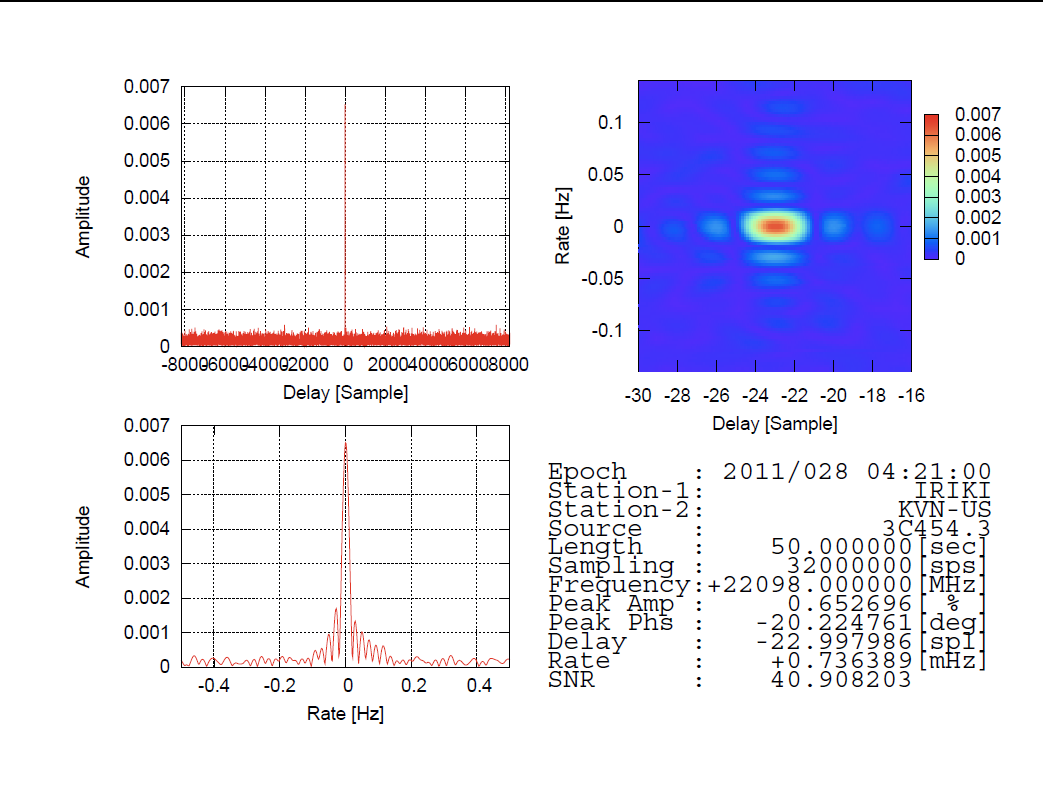 18
Fringe btw NOTO and SRTon Sep 2014
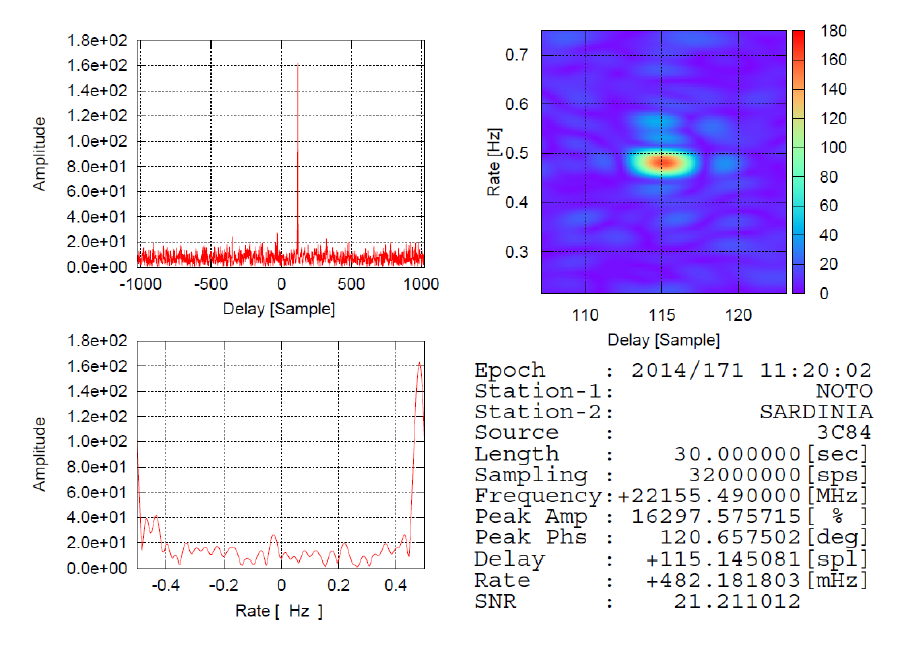 19
Fringe test observation  between VERA-IRKI 20m and Tidbinbilla 70m
2014/2/23  Orion-KL
Date        : 2014/2/23
Antenna : Tidbinbilla 70m
                  VERA-IRK 20m

Target     : Orion-KL

Recorder: OCTADISK2@VERA
                  Mark5C@Tidbinbilla
                  
Recording rate: 1Gbps

Correlator: OCTACOR2
                   (software correlator)

Because of using  the VDIF format , 
so  it is easy to correlatethe date from different recorders.
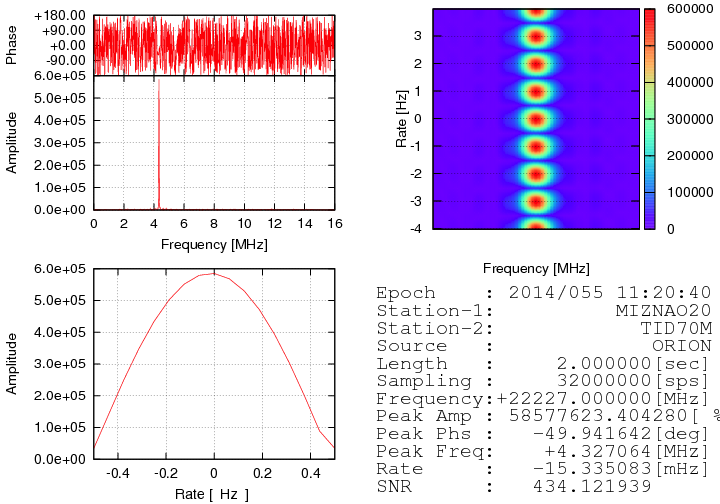 VERA IRIKI 20m-Tidbinbilla 70m
[Speaker Notes: This is a exmple of using octav-das system and other system. This test observation were conducted by hagiwara-san and horiuchi-san@Tidbinbilla.]
Summary
Everything has been prepared!

Try to do fringe check and scientific observations btw Italy, Korea, Japan and world (hagiwara-san talked)

Effort of conducting vlbi observations are very important for making real good community, because various field astronomers and engineers need to setup, discuss, analyze, re-setup,re-discuss and re-analyze, like as KaVA. 
  (Japanese adage “同じ釜の飯を喰う”＝ eating same food (even bad taste, burnt,  good taste, )
21
22